MATEMATIKA
6- sinf
MAVZU: MASALALAR YECHISH
SONLARNI TAQQOSLANG
20
-200
va
<
- 105
0
va
<
14
-14
va
>
│-15│
-15
va
>
-81
-62
va
<
MASALA
Tasdiqlarni tengsizlik ko‘rinishida ifodalang:
1)  k  soni  nomusbat son
2)  n  soni  musbat son
n > 0
3)  m  soni  manfiy son
m < 0
4)  d  soni  nomanfiy son
MASALA
Koordinata o‘qida A(1) nuqta koordinata o‘qi bo‘ylab siljitilganda 1) B(5)    2) C(-2) nuqta hosil bo‘ldi. A nuqta qanchaga siljitilgan?
- 3
+ 4
B
C
А
-4    -3    -2    -1     0      1     2     3      4     5      6
761- masala
Ushbu sonlar ketma-ket kelgan qaysi butun sonlar orasida joylashgan? Javobni qo‘sh tengsizlik ko‘rinishida yozing:
5) 20
6) -2017
4) -20
3) 1991
2) -32
1) 0
2)  -33 < -32 <-31
Yechish:
1)  -1< 0 <1
4)  -21< -20 < -19
3)  1990 < 1991 <1992
6)  -2018< -2017 < -2016
5)   19 < 20 < 21
762- masala
Sonlarni taqqoslang va ular orasiga tengsizlik belgisini qo‘ying:
2)  -6   va   1
1)  -1   va   0
<
<
3)  -3   va   -5
>
>
4)  500  va   -500
763- masala
Koordinata to‘g‘ri chizig‘ida ikki nuqtadan qaysi biri chapda joylashgan:
2) C(22)  va D(11)
1)  A(-4) va B(0)
3) E(-6)  va F(-1)?
Yechish:
A nuqta chapda joylashgan
1)  -4   va   0
<
D nuqta chapda joylashgan
>
2)  22   va  11
E nuqta chapda joylashgan
3)  -6   va   -1
<
764- masala
Ifodalar qiymatlarini taqqoslang:
1)  │-43 │+ │-4 │  va │-43 │ - │-4 │
2)  │-54 │+ │15 │  va │-54 │ - │-15 │
YECHISH
1)  │-43 │+ │-4 │  va │-43 │ - │-4 │
>
47
│-43 │+ │-4 │ =
43 + 4 =
47 >  39
39
43 - 4 =
│-43 │ - │-4 │=
2)  │-54 │+ │15 │  va │-54 │ - │-15 │
>
54 + 15
54 - 15
>
765- masala
Son o‘qidan foydalanib, qo‘sh tengsizlikning butun yechimlarini toping:
769- masala
Koordinata o‘qida A(3) nuqtani belgilang. Agar
 A nuqta:1)  -5 ga;   2) +4 ga;  3) – 6 ga;  4) +2,5 ga
siljitilsa, u o‘tadigan nuqtani belgilang va uning koordinatasini yozing. Birlik kesma 2 katak.
+4
+2,5
-6
-5
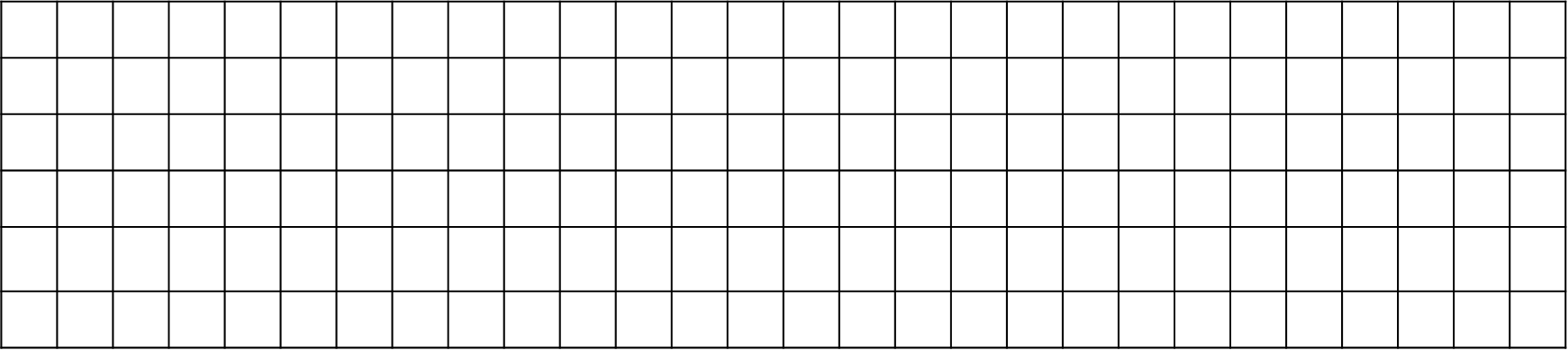 А
C
B
D
E
1
5
7
2
3
6
0
-2
-1
-5
-3
4
-4
B(-2)
E(5,5)
C(7)
D(-3)
MUSTAQIL  BAJARISH  UCHUN  TOPSHIRIQLAR:
Darslikning 142- betidagi    
782-, 783-, 784-, 785- masalalarni
yeching.
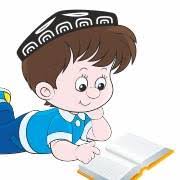